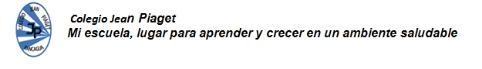 PLANIFICACIÓN PARA EL AUTOAPRENDIZAJESEMANA 10   DEL    01 DE JUNIO AL    05 DE JUNIO 2020
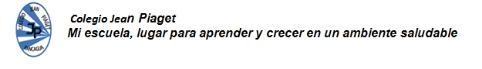 Datos:
Operatoria:
Respuesta:
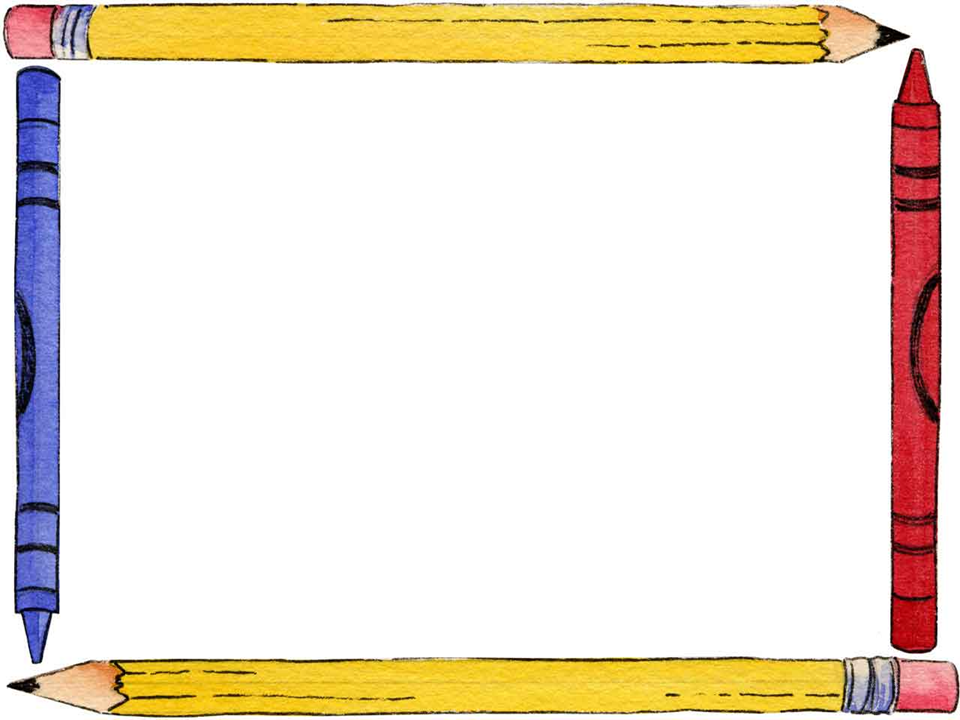 PROBLEMA DEL DÍA
Resuélvelo en tu cuaderno
Juana tiene en su jardín 5 plantas, cada una tiene 6 flores. ¿Cuántas flores hay en total?
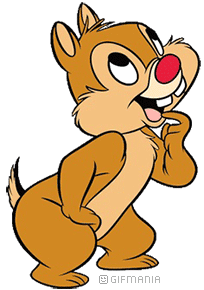 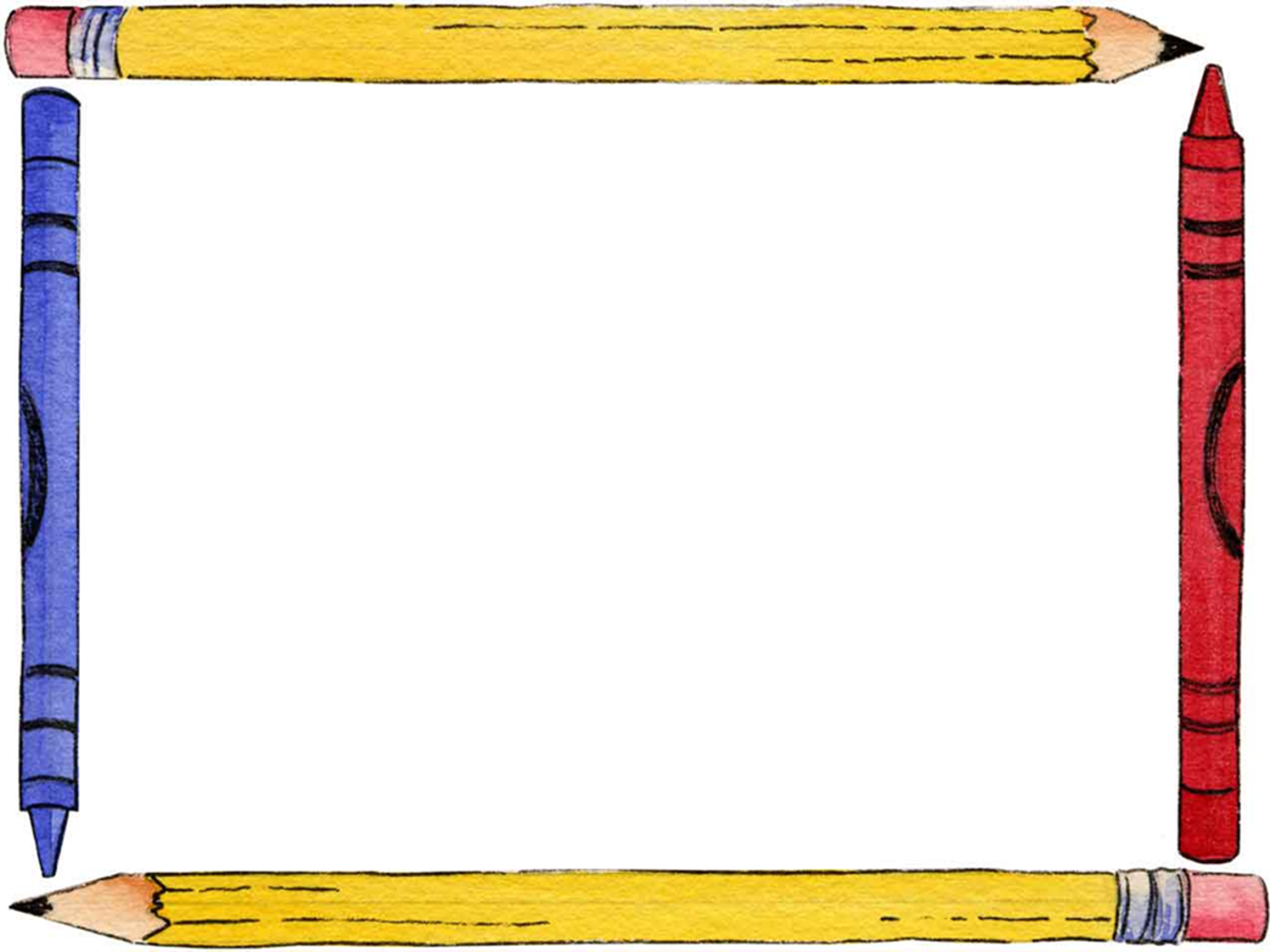 ACTIVANDO NUESTROS CONOCIMIENTOS
Para comenzar la clase y activar tus conocimientos, responde en forma oral, las siguientes preguntas:
¿Qué sabes sobre la multiplicación?
¿Sabes que significa una propiedad?
¿Han escuchado sobre las propiedades de la multiplicación?
¿Cuáles serán?
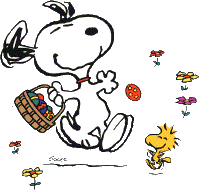 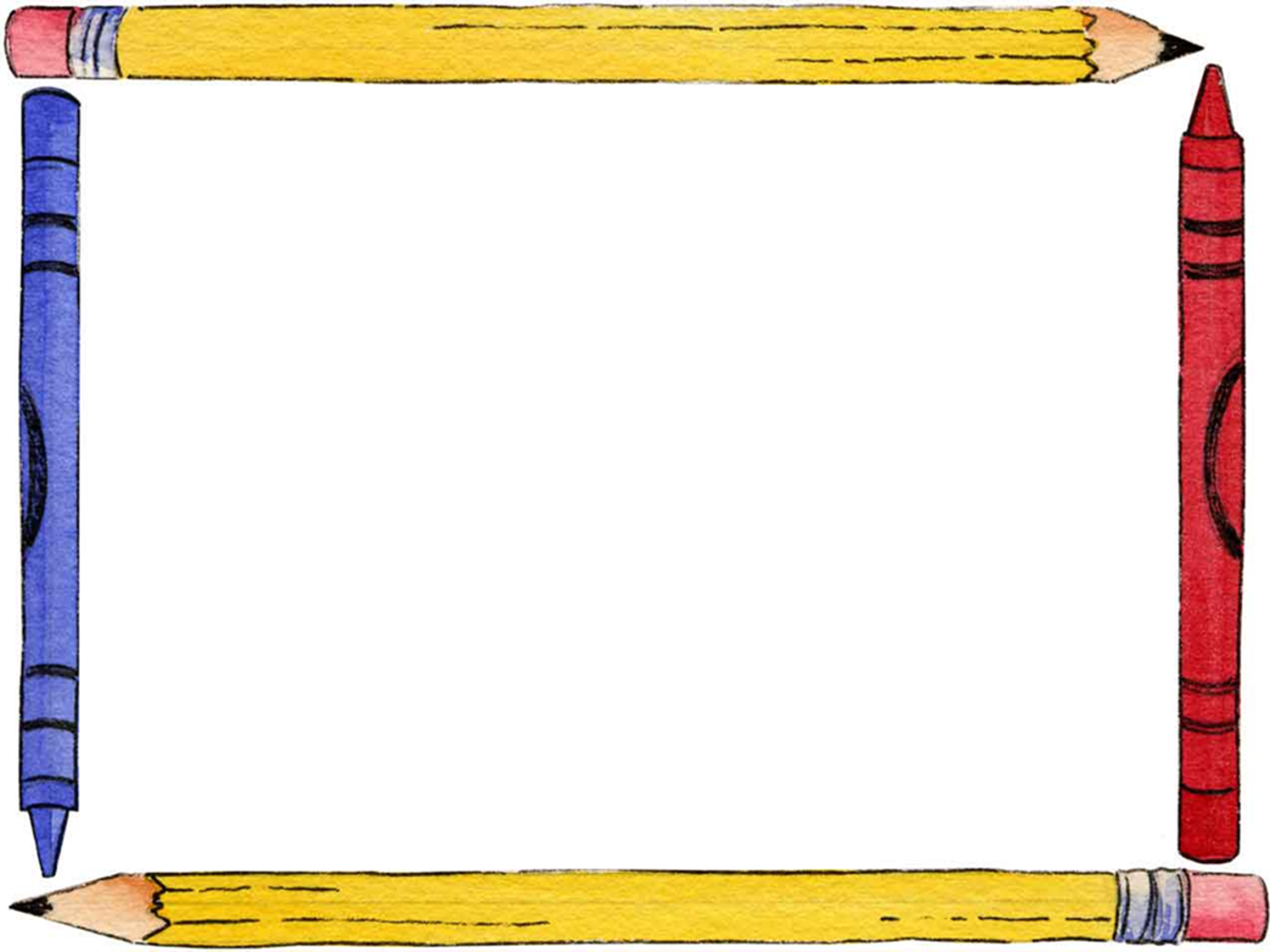 Recordemos
¿QUÉ ES UNA MULTIPLICACIÓN?
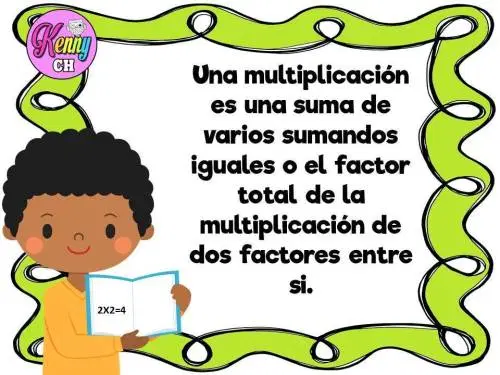 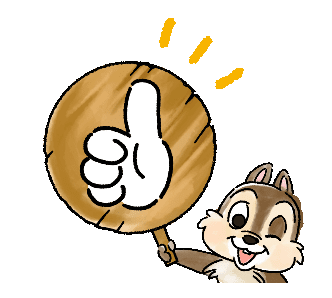 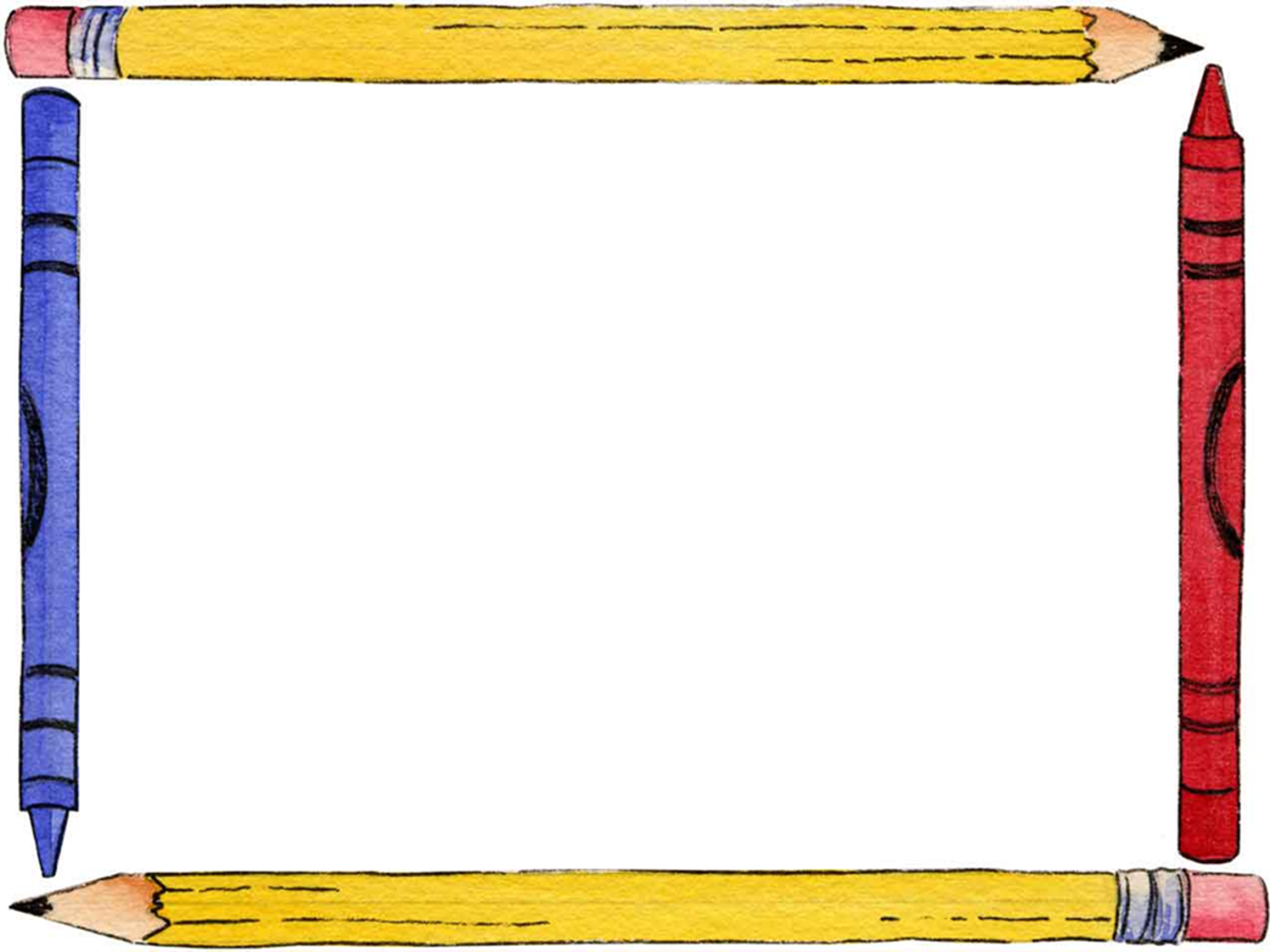 Puedes tomar apuntes en tu cuaderno
Recordemos
TÉRMINOS DE UNA MULTIPLICACIÓN
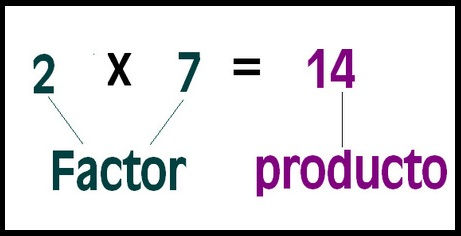 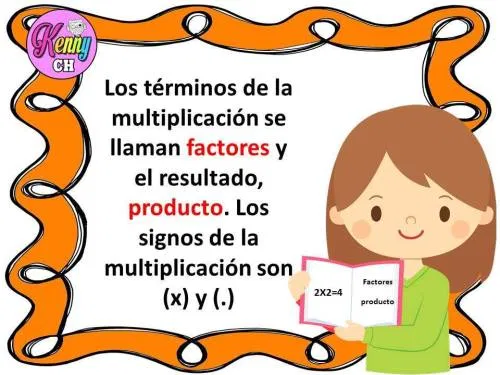 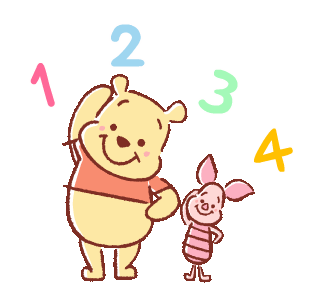 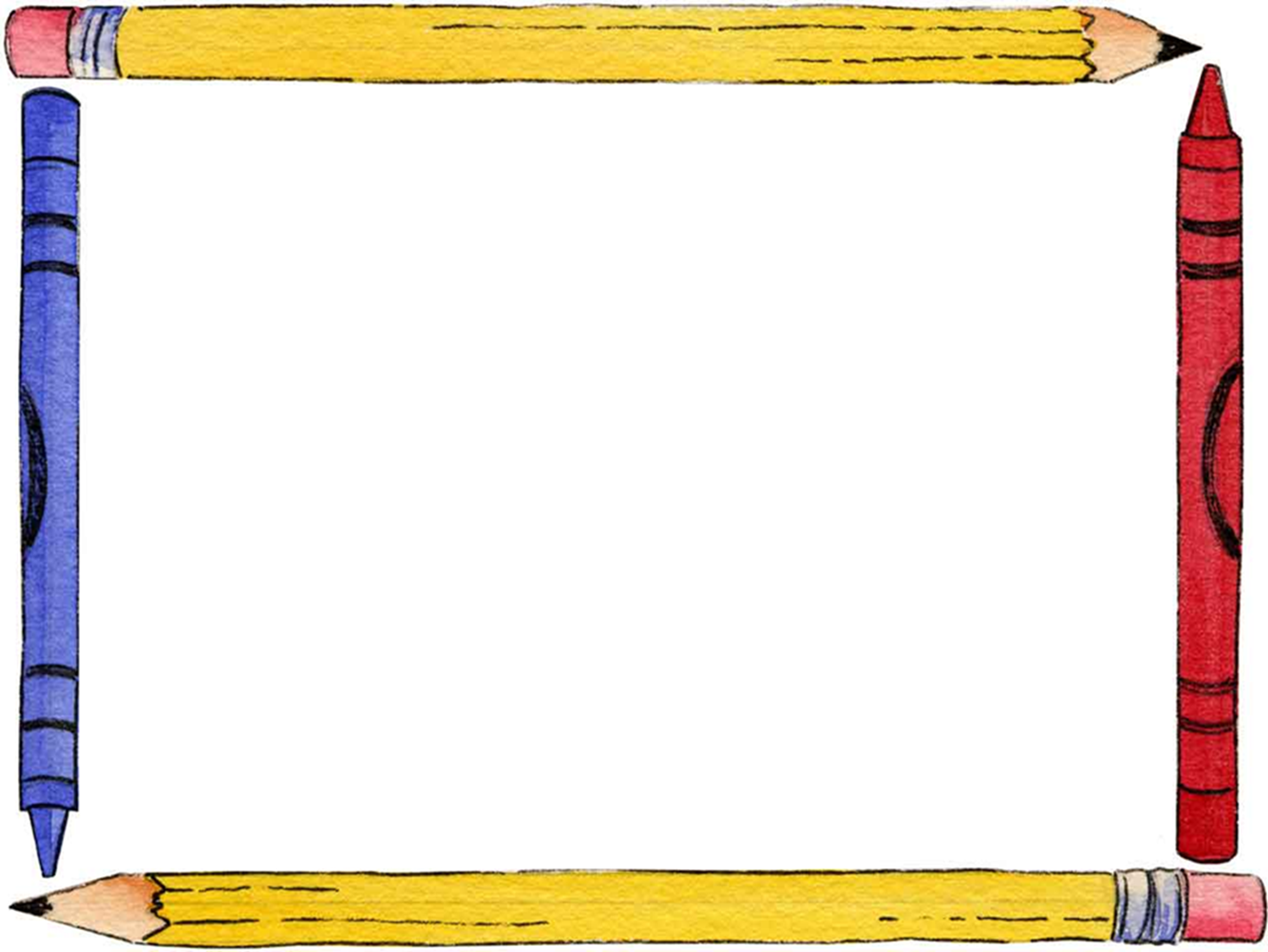 ¡Ahora sí!
PROPIEDADES DE LA MULTIPLICACIÓN
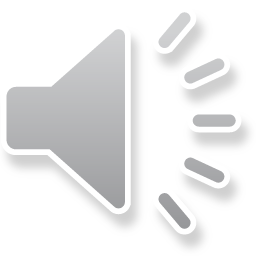 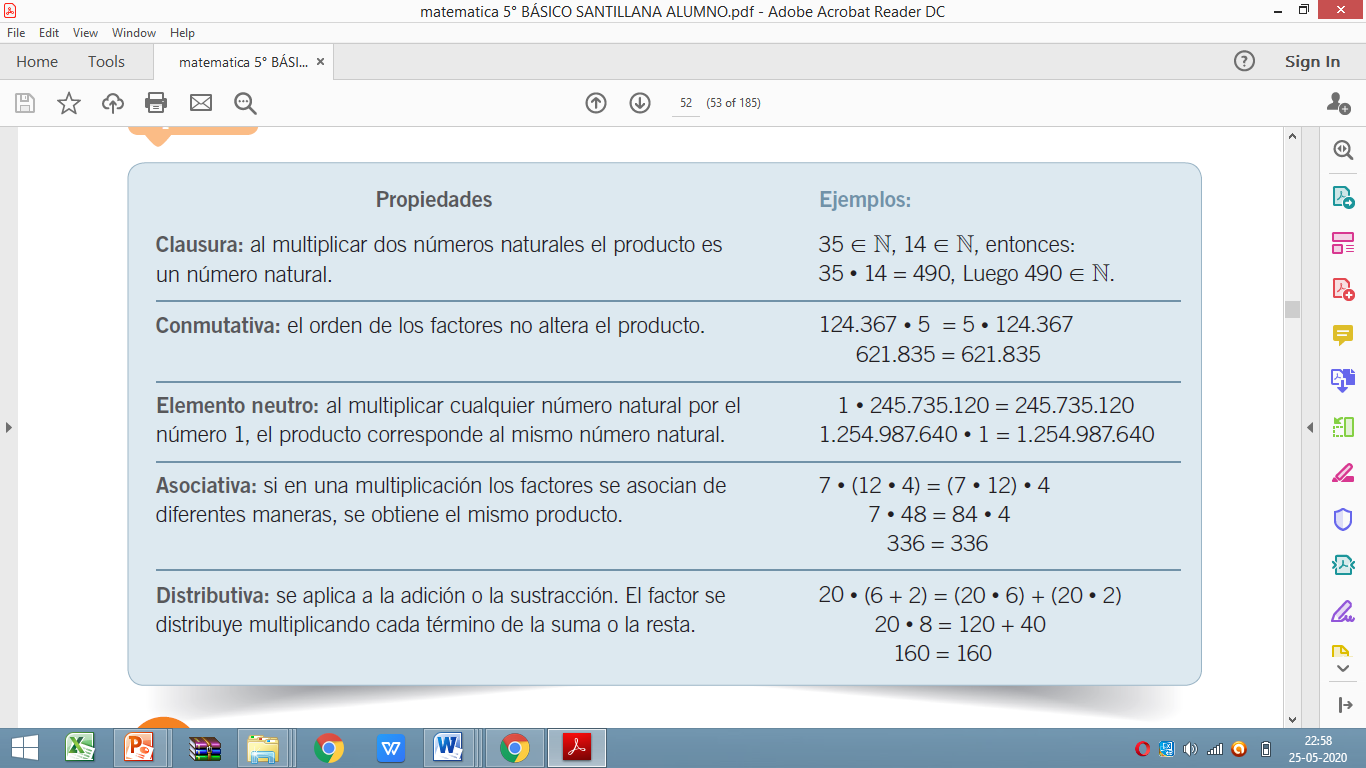 Te sugiero ver estos videos para que entiendas mejor qué son las propiedades: 
https://www.youtube.com/watch?v=eRvhFl1qskM
https://www.youtube.com/watch?v=_bXY8-gY-58
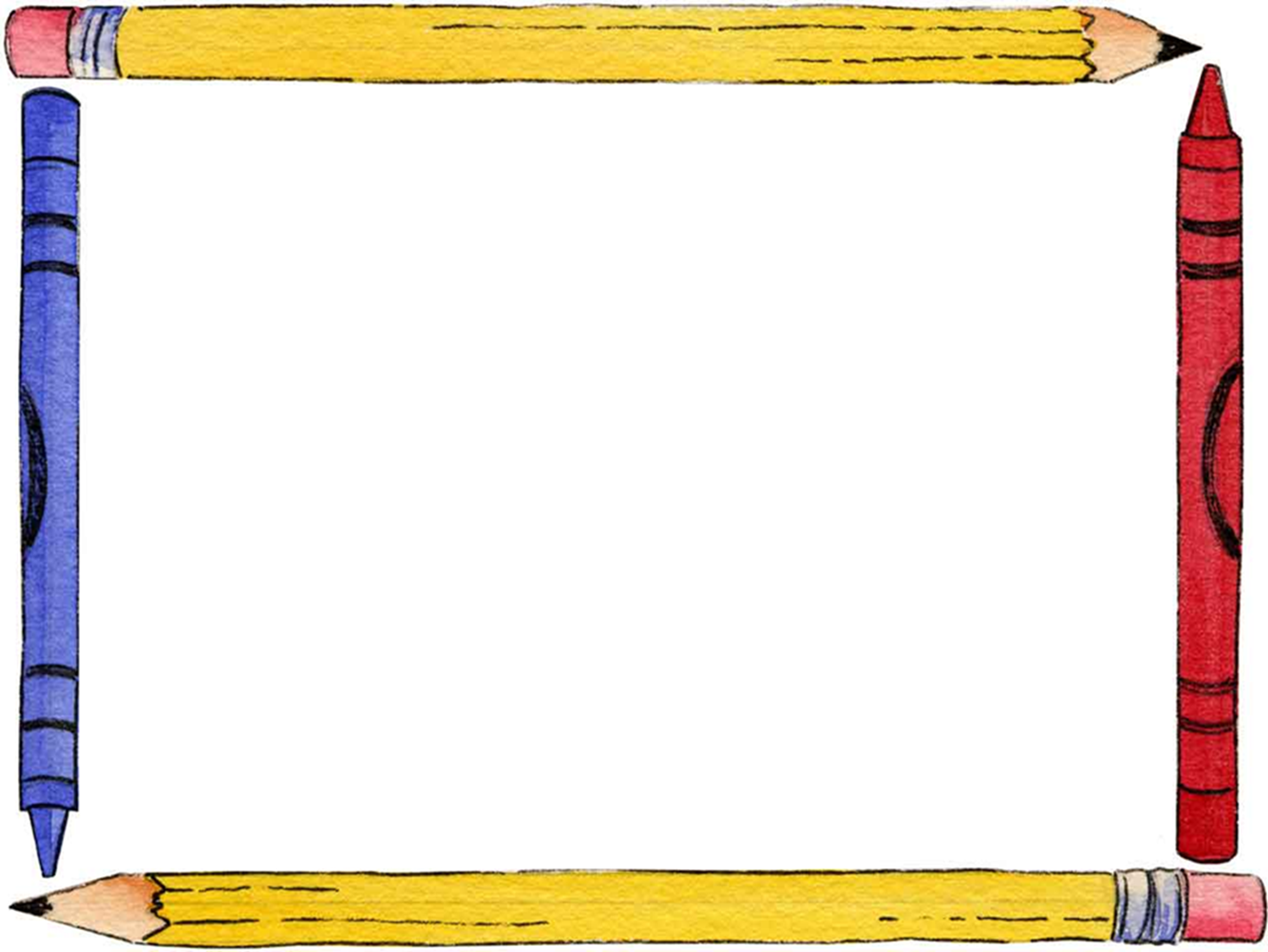 Ejercitemos
I.- Completa con los números que faltan. Luego, escribe la propiedad utilizada. (escribe en tu cuaderno)
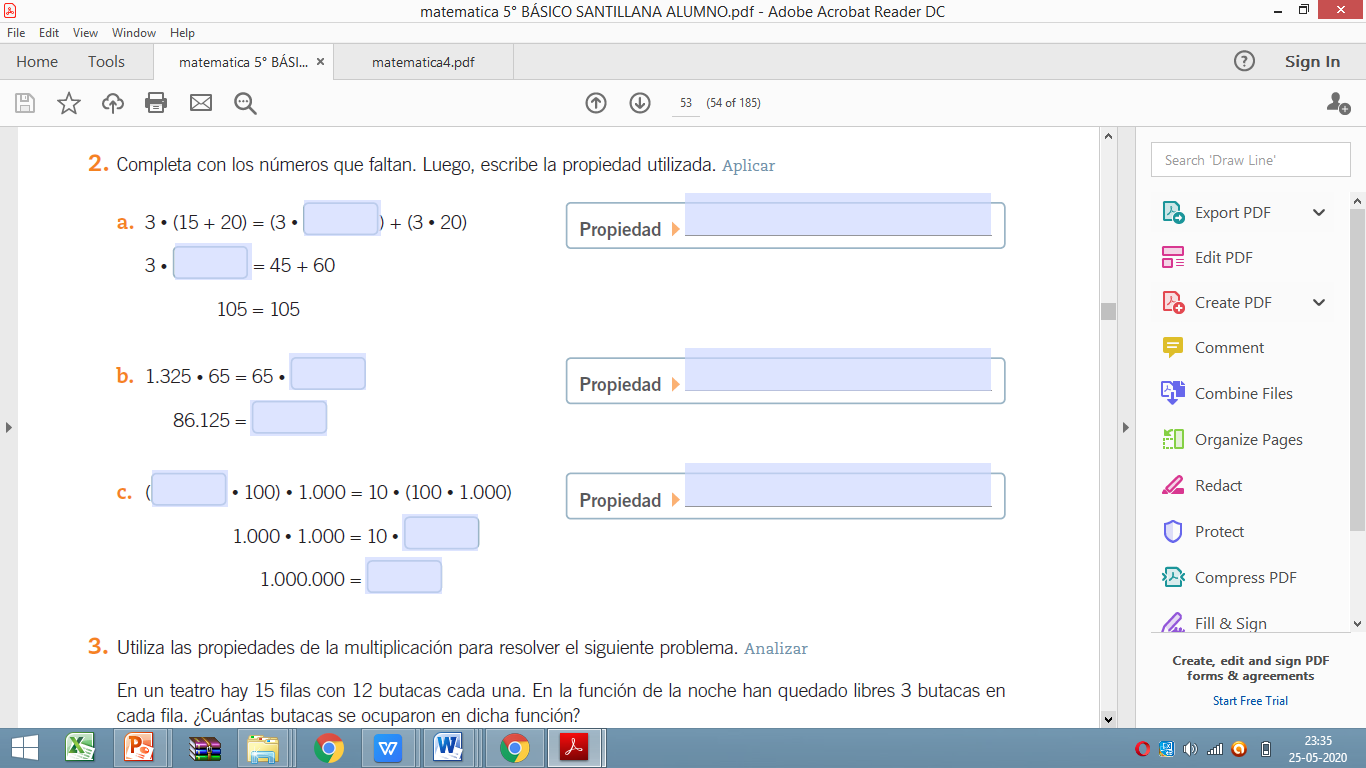 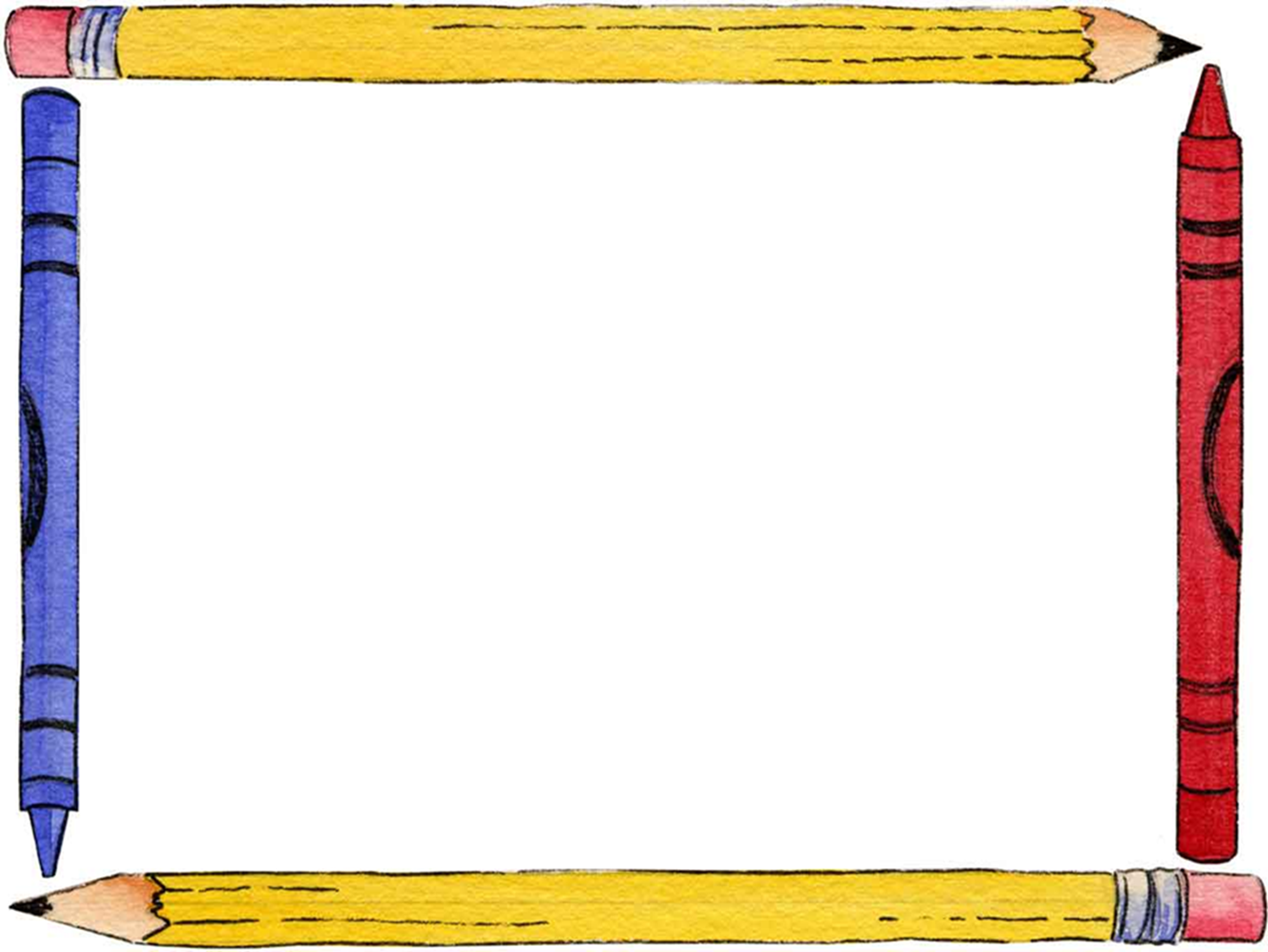 II.- Escribe la propiedad ejemplificada en cada caso. (escribe en tu cuaderno)
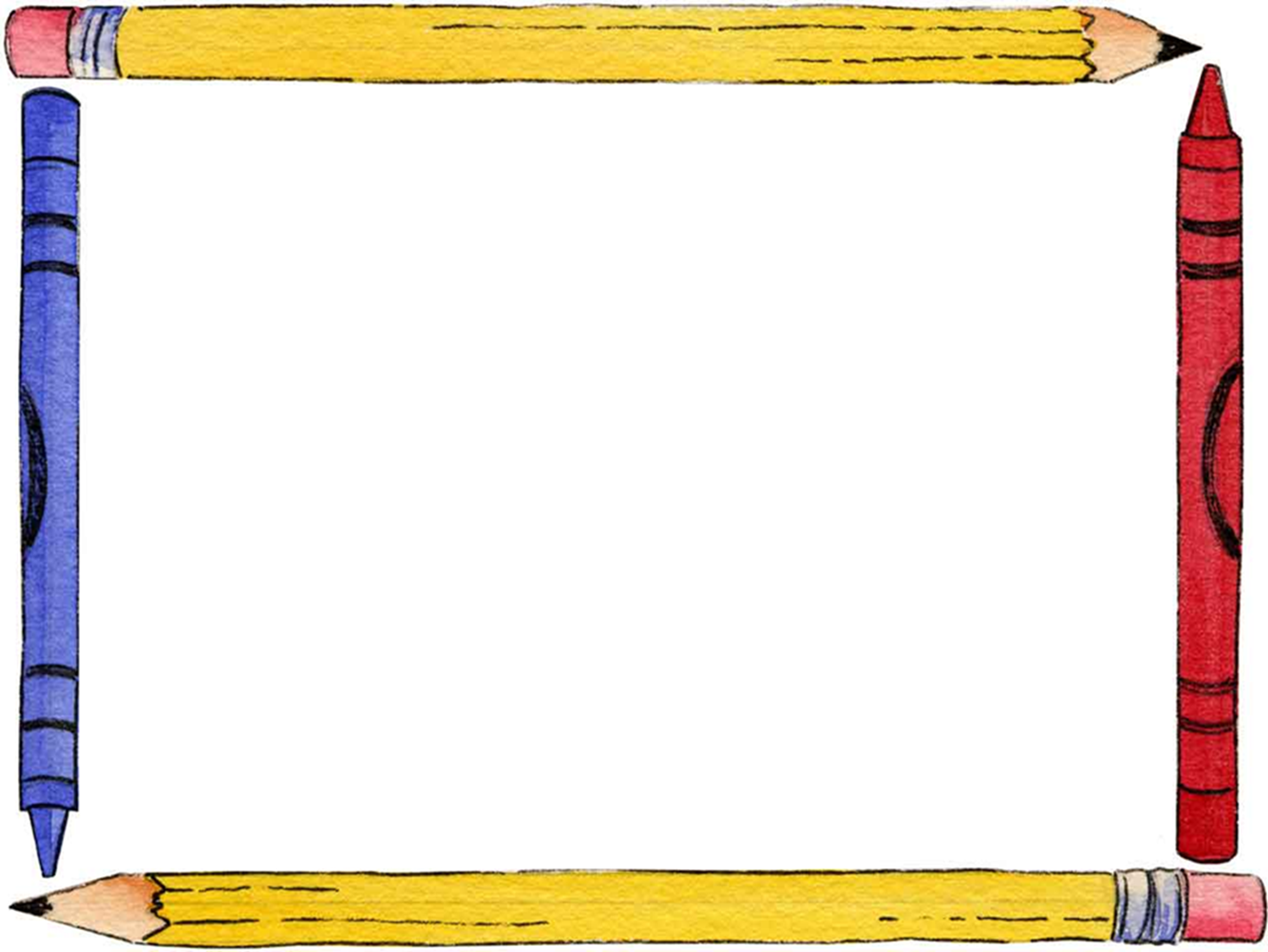 IV.- Utiliza las propiedades de la multiplicación para resolver el siguiente problema.
En un teatro hay 15 filas con 12 butacas cada una. En la función de la noche han quedado libres 3 butacas en
cada fila. ¿Cuántas butacas se ocuparon en dicha función?
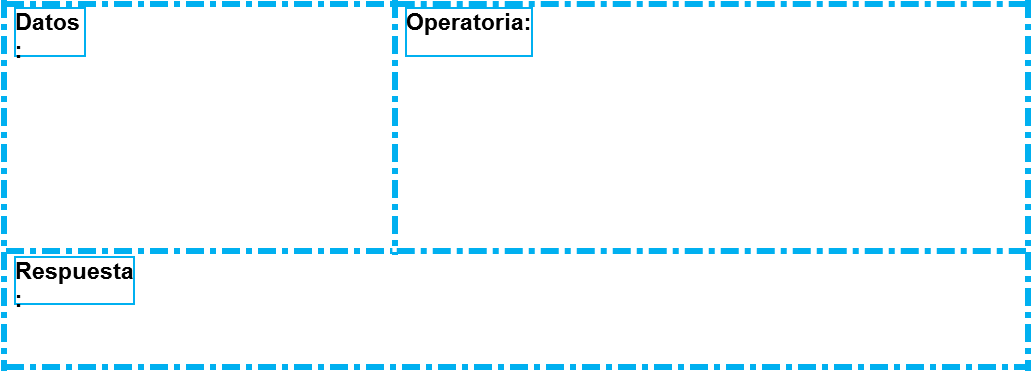 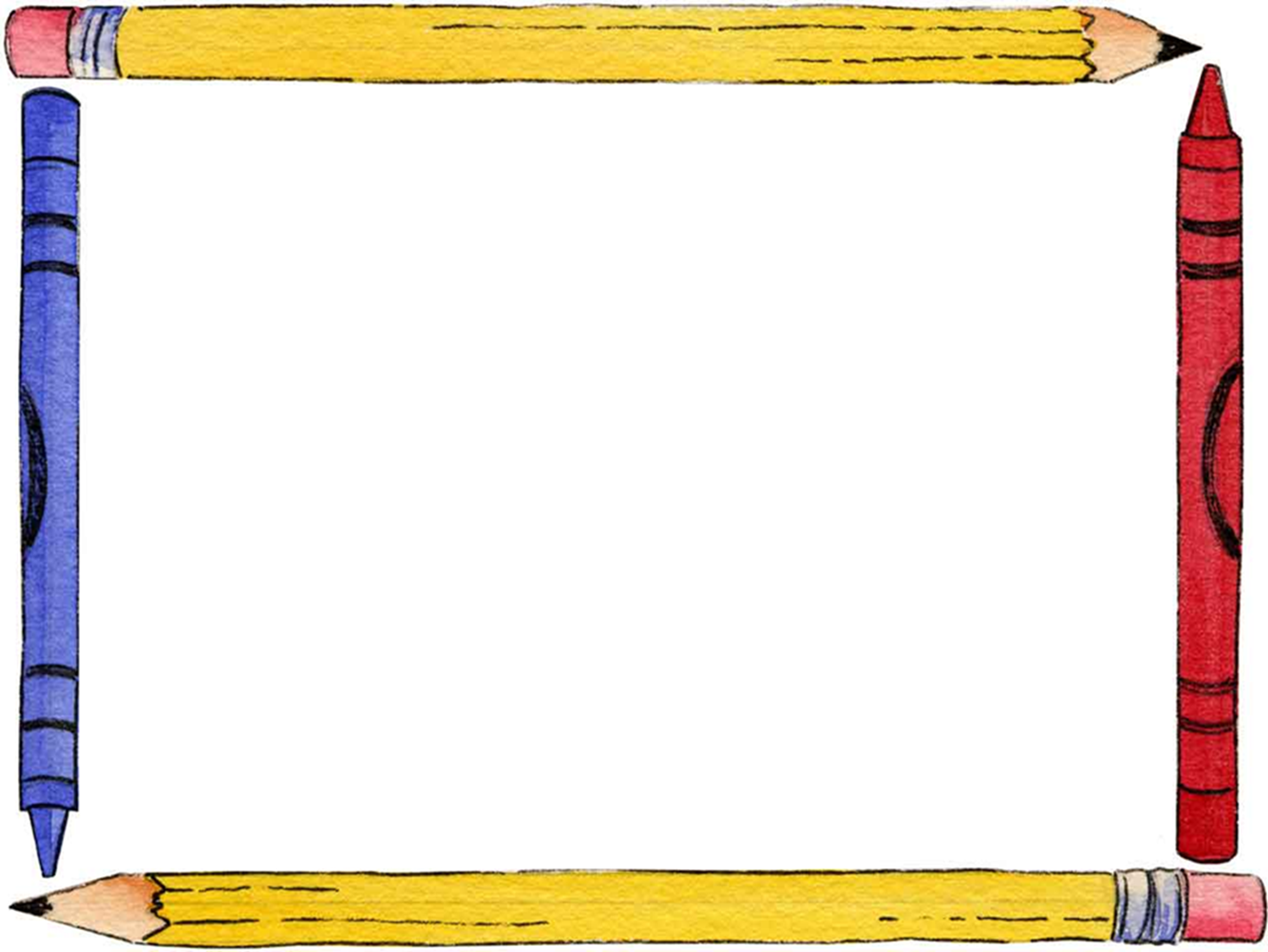 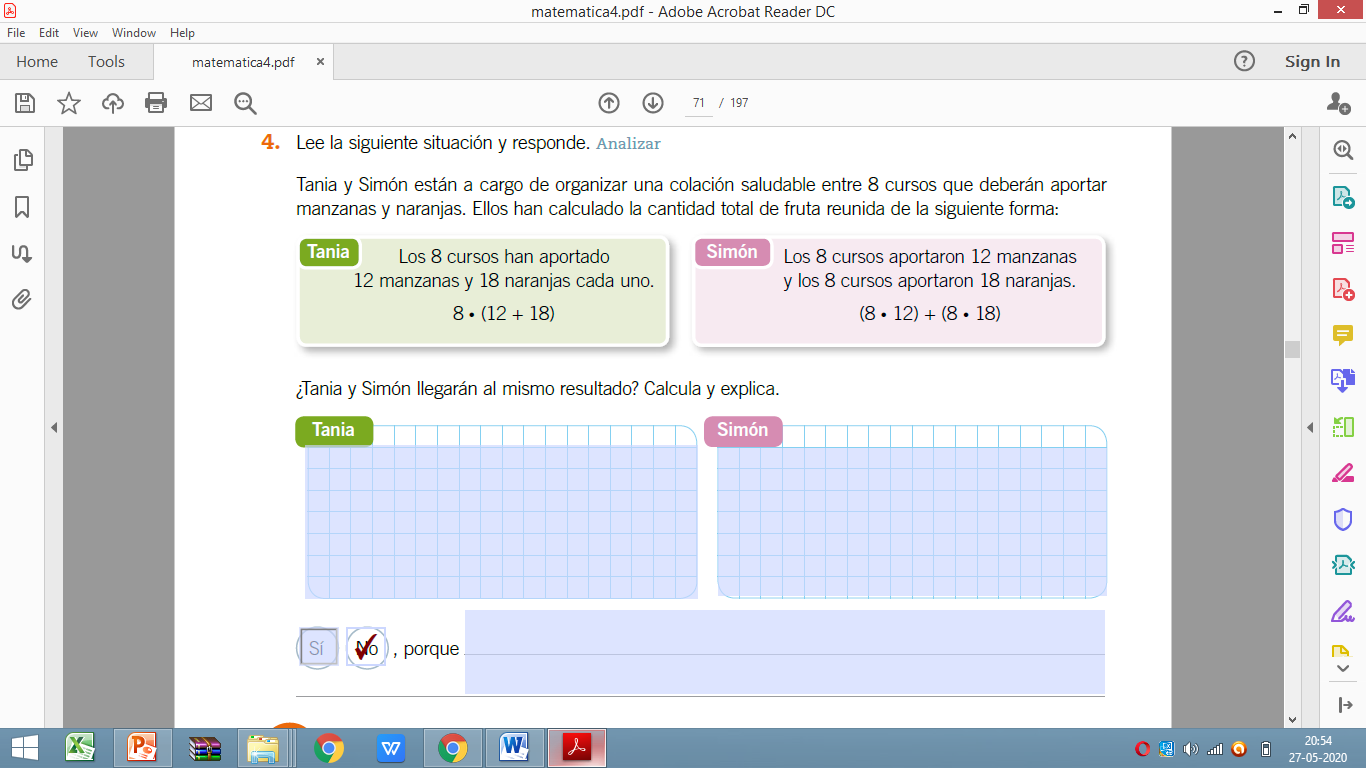 Respuesta: ________________________________________________
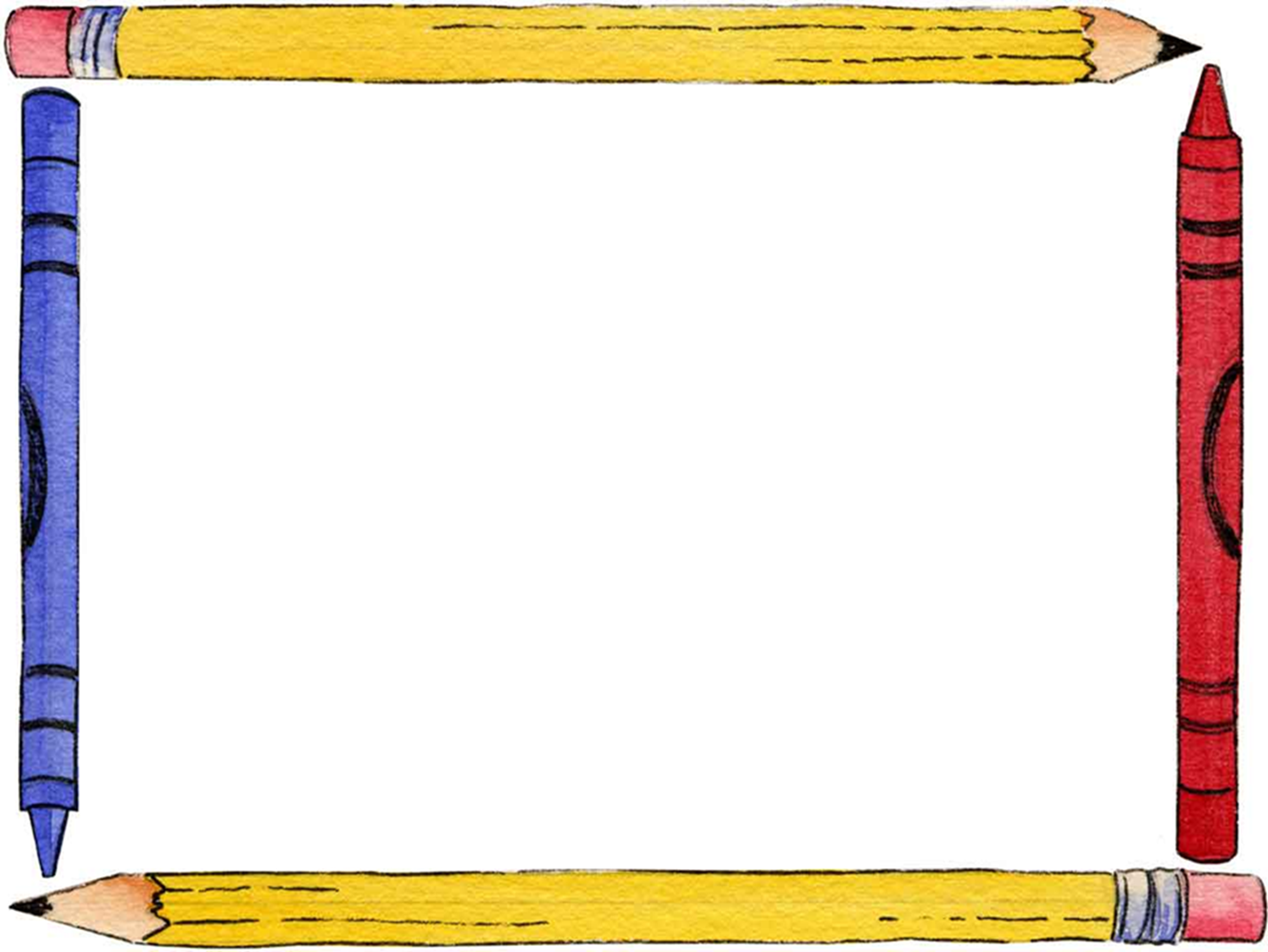 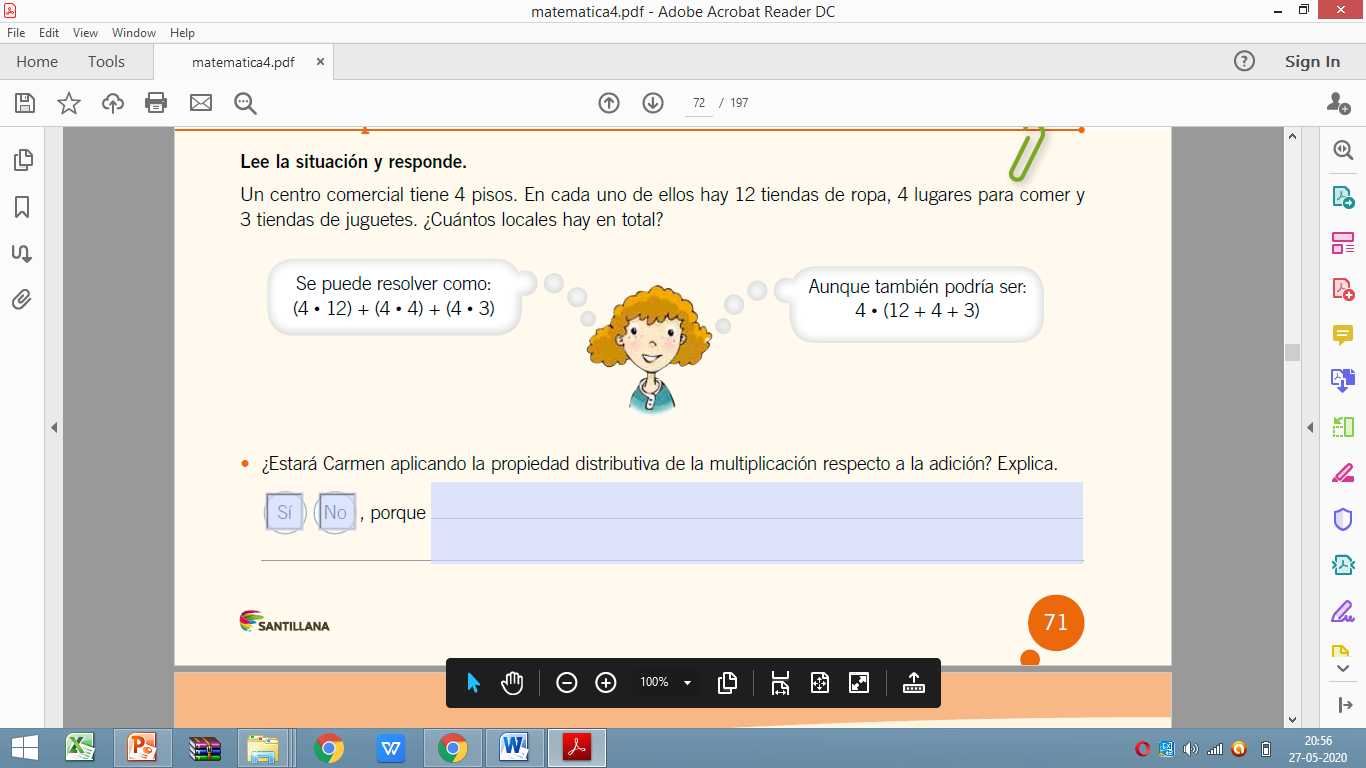 Respuesta: ________________________________________________
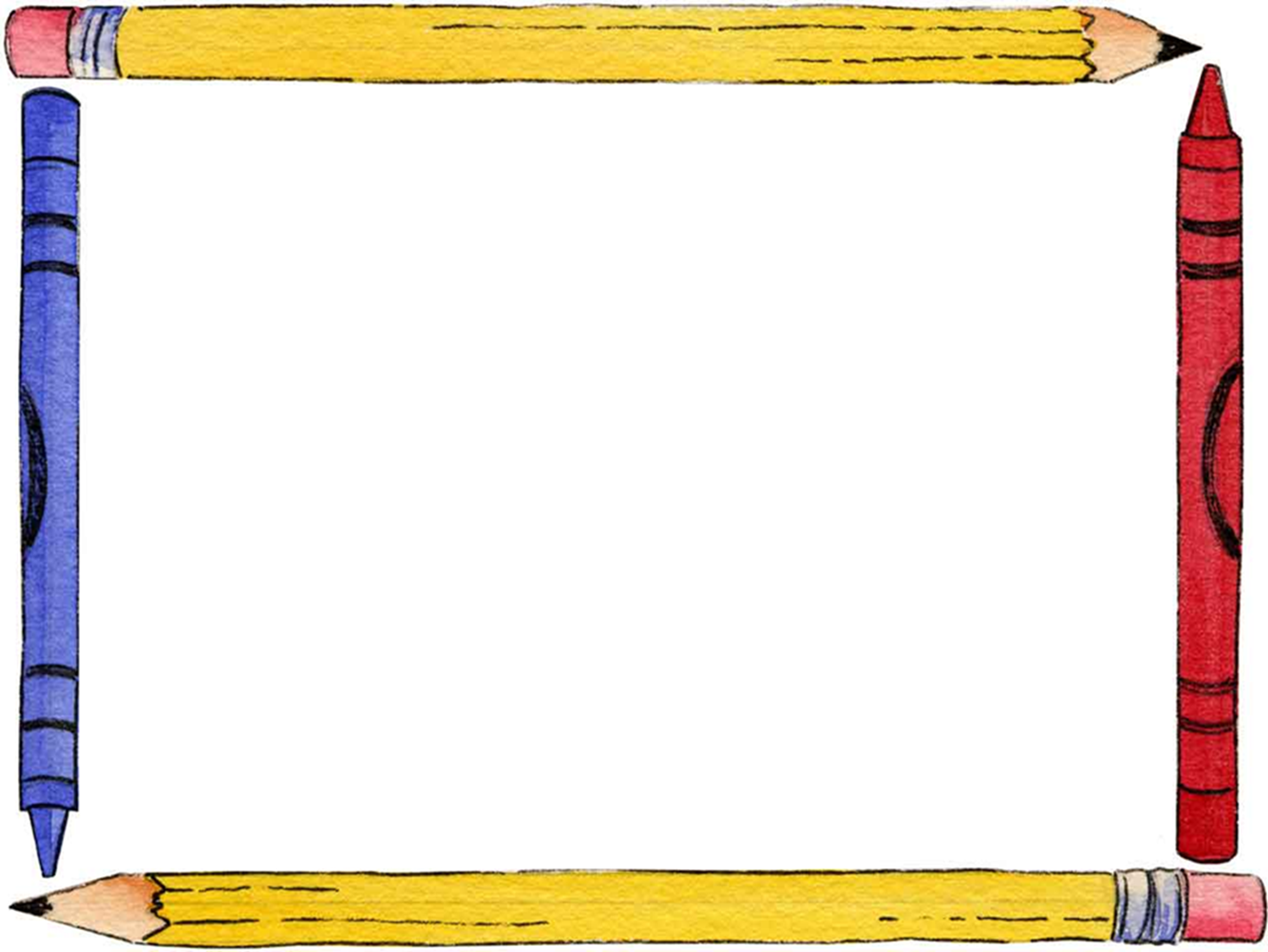 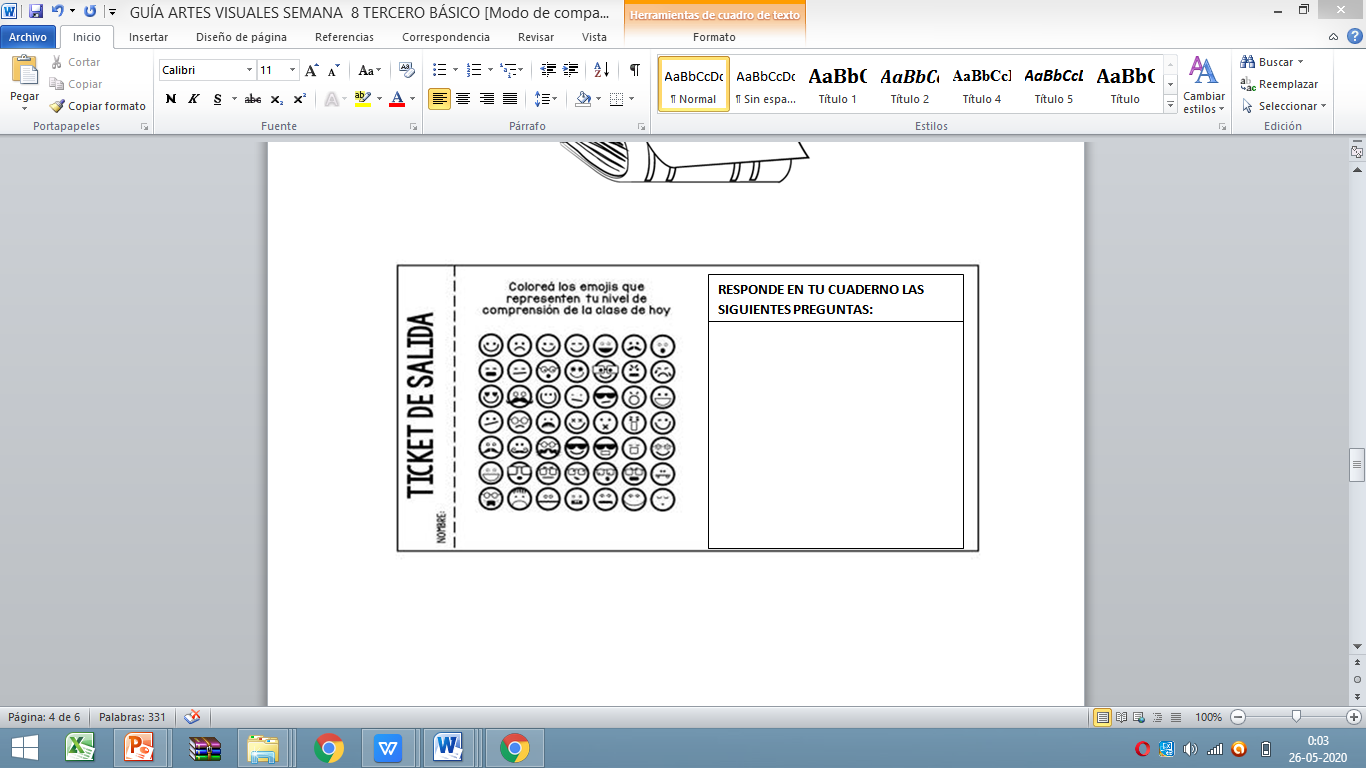 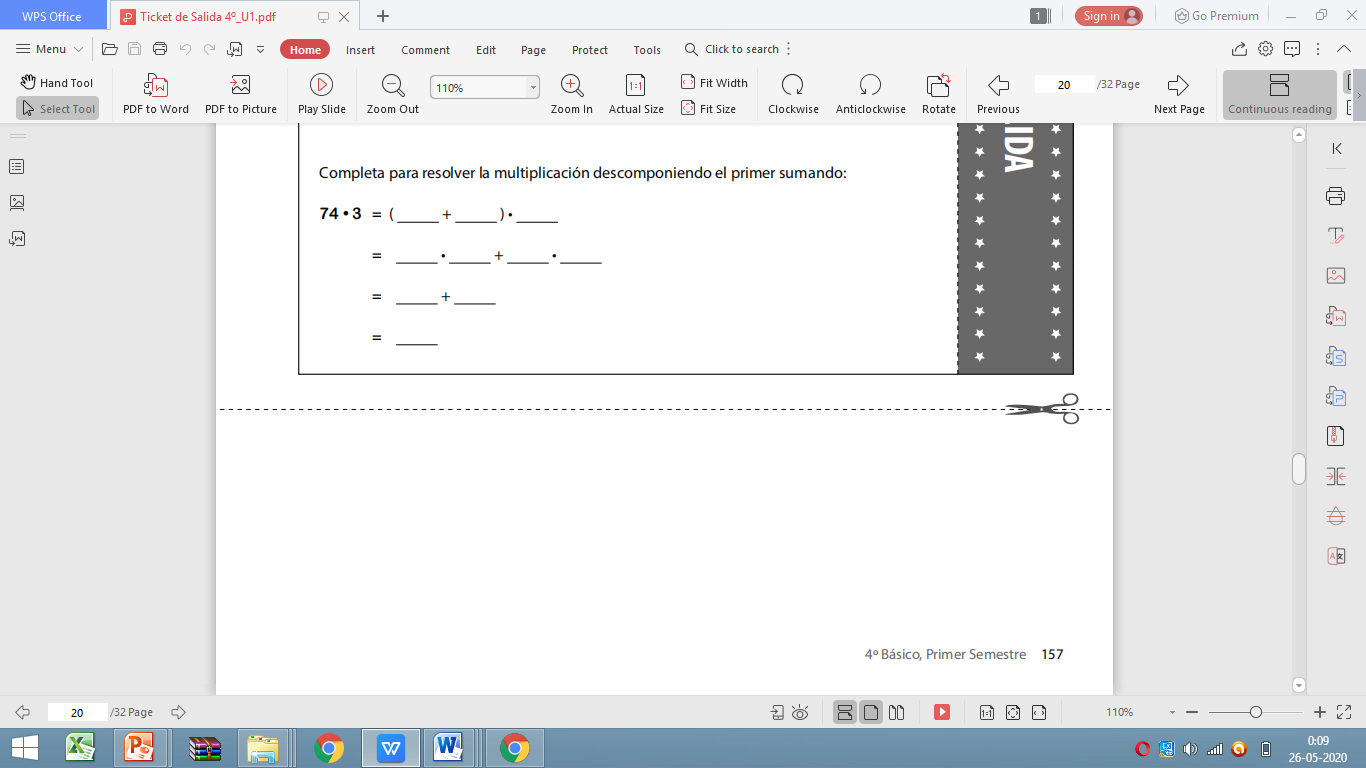 ¿Qué propiedad de la multiplicación utilizaste? Explica de qué se trata esta propiedad.
¡¡Te envío un saludo muy cariñoso!!¡¡Cuídate mucho para que pronto nos volvamos a encontrar!!